¿Qué haces con tu familia en tu casa?
Investiga con tus compañeros el nombre de las 
siguientes seis actividades que haces con tu familia en tu casa.
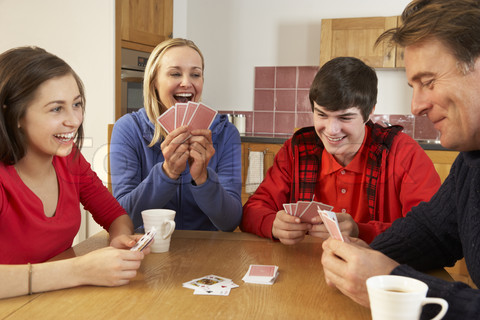 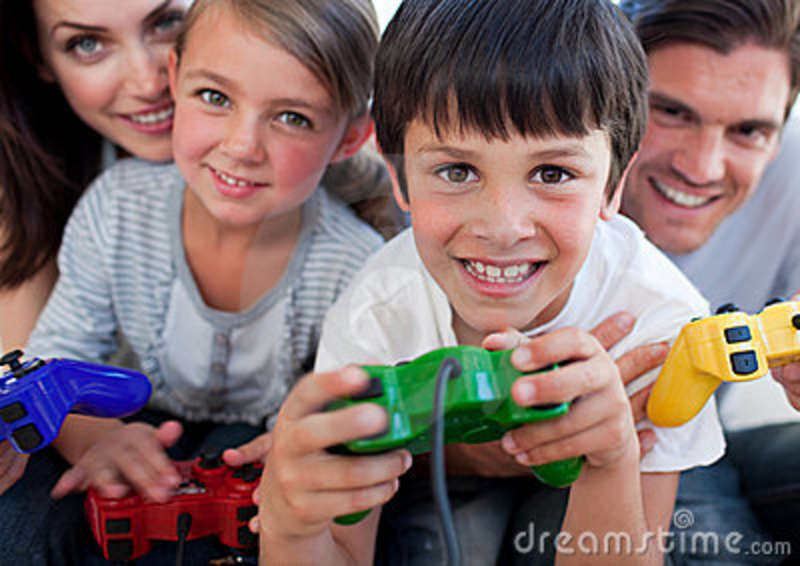 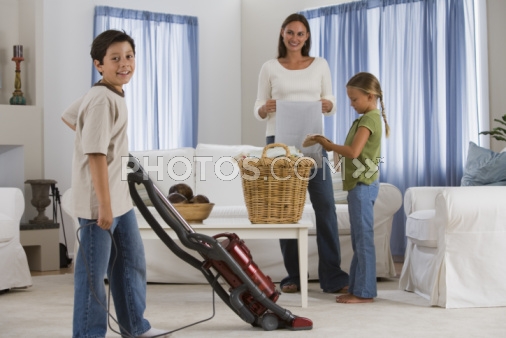 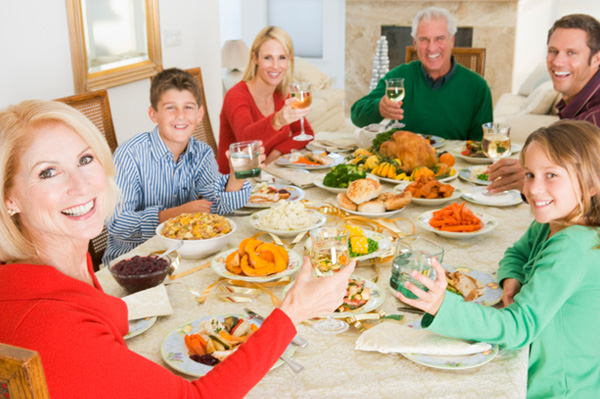 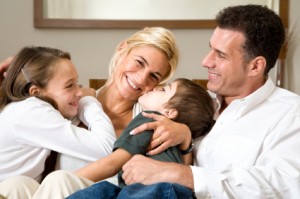 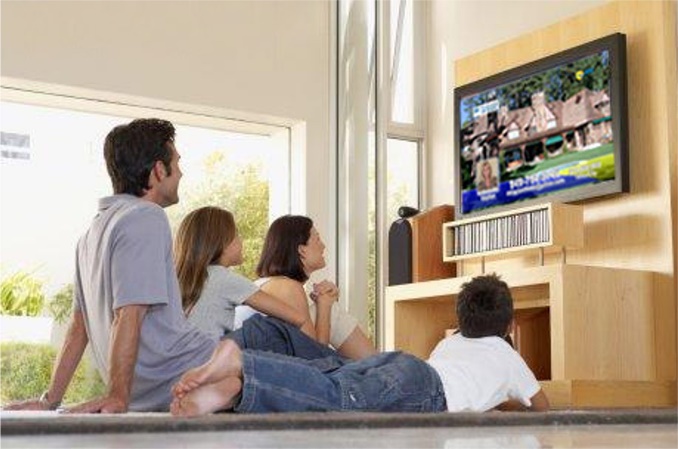 1
¿Qué haces con tu familia en tu casa?
1
2
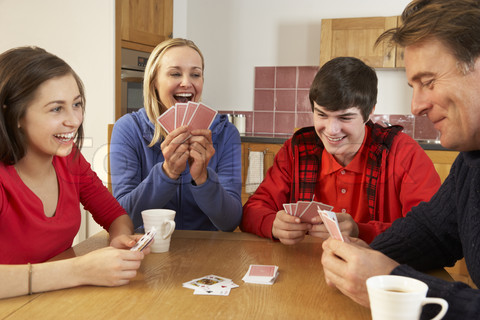 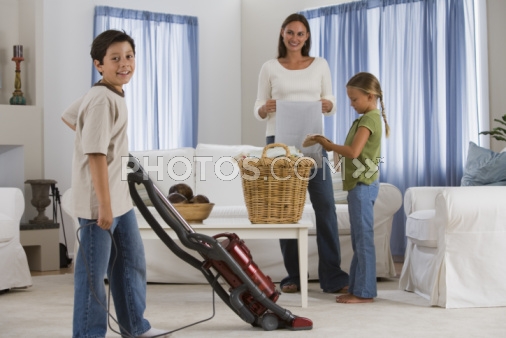 Jugamos cartas juntos.
Hacemos los deberes del hogar juntos.
2
¿Qué haces con tu familia en tu casa?
3
4
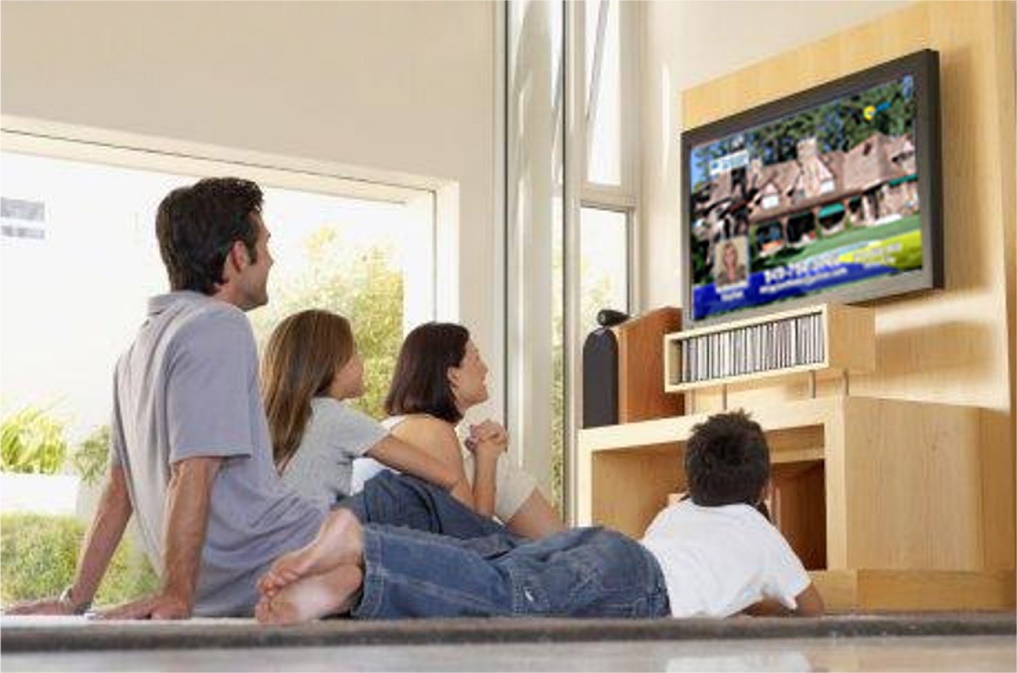 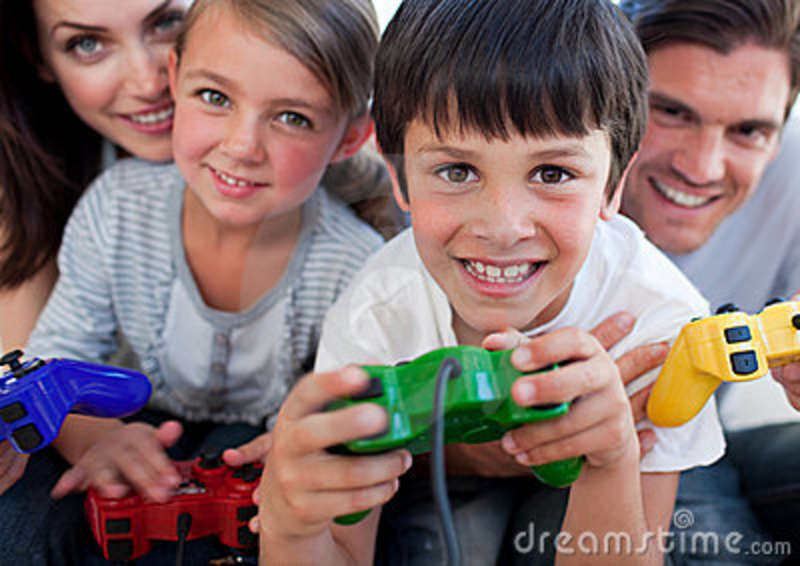 Vemos televisión juntos.
Jugamos video juegos juntos.
3
¿Qué haces con tu familia en tu casa?
5
6
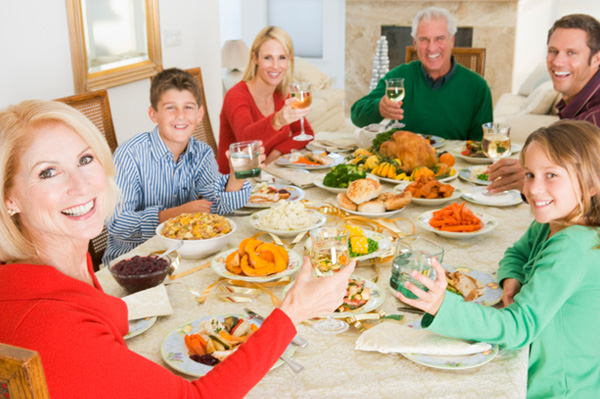 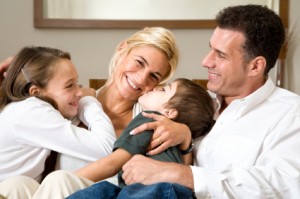 Compartimos juntos
Comemos juntos
4
¿Qué haces en tu casa para ayudar?
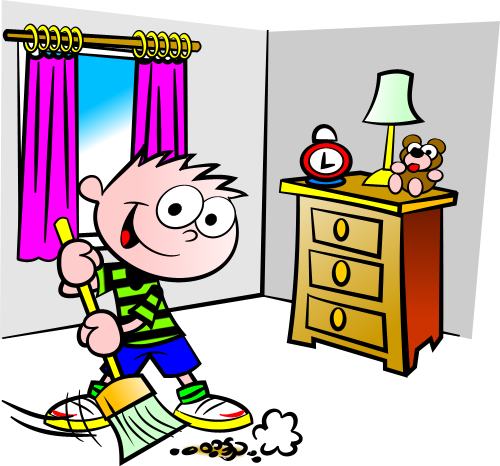 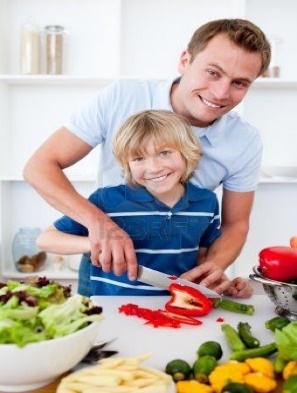 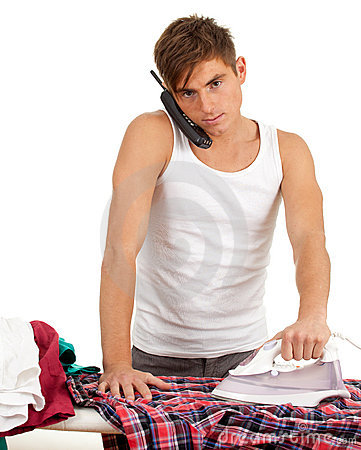 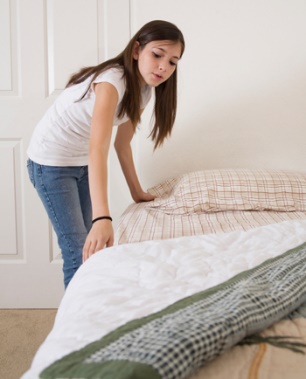 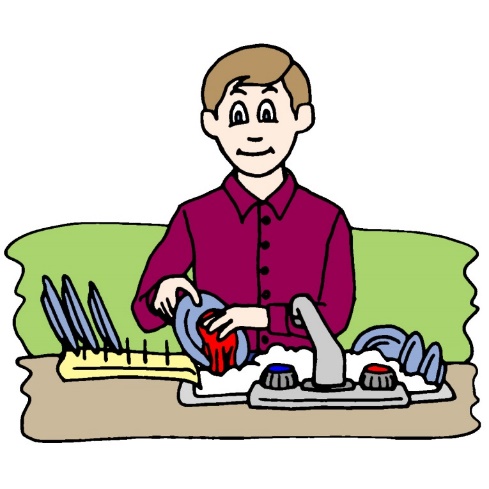 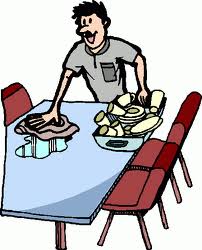 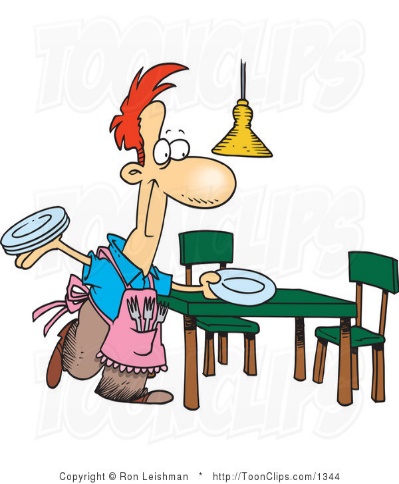 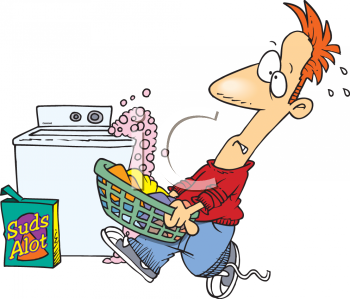 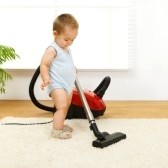 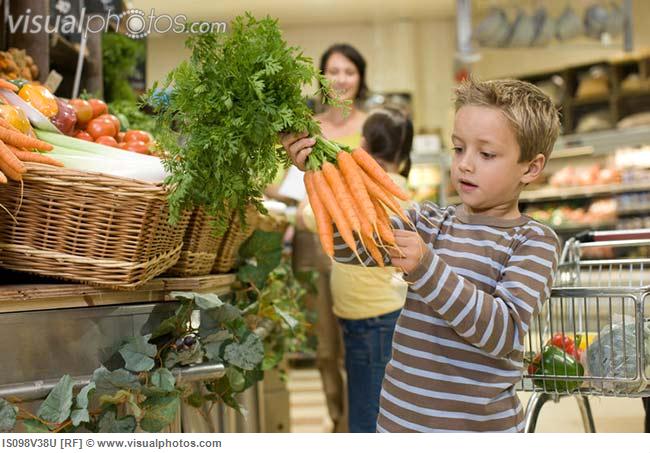 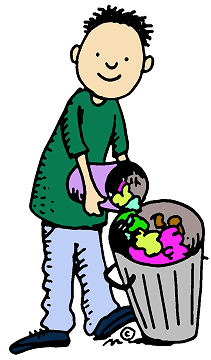 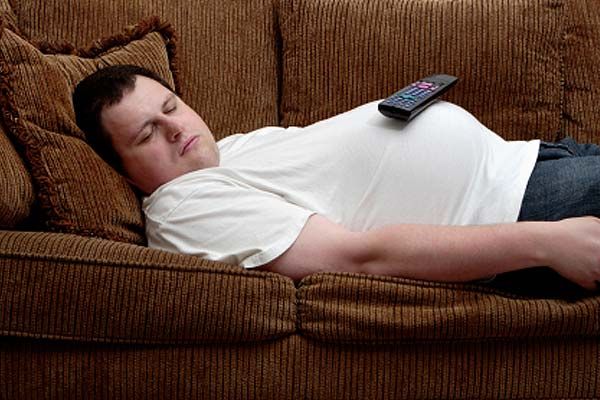 5
¿Qué haces en tu casa para ayudar?
Investiga con tus compañeros el nombre de las 
siguientes labores del hogar.
1
2
3
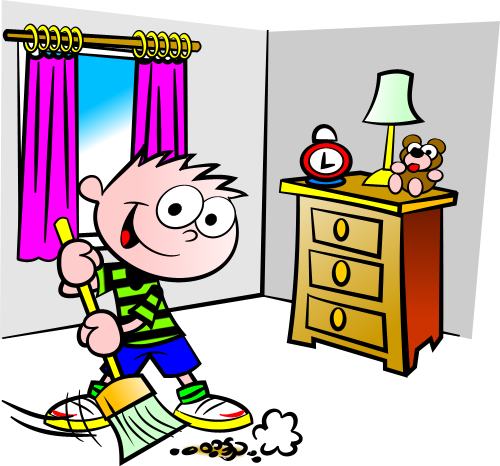 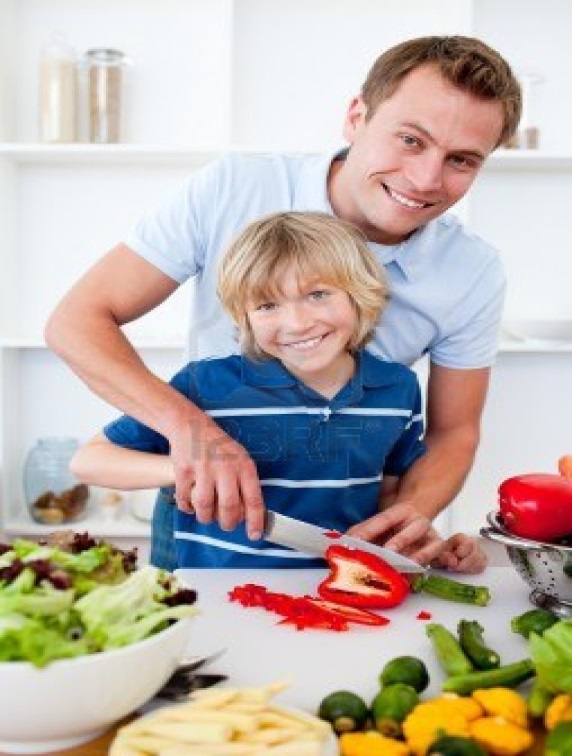 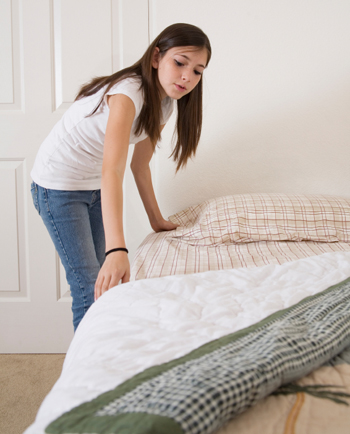 6
¿Qué haces en tu casa para ayudar?
Investiga con tus compañeros el nombre de las 
siguientes labores del hogar.
4
5
6
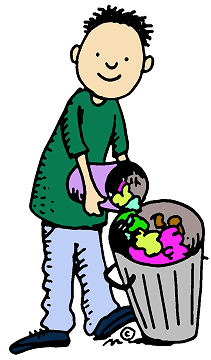 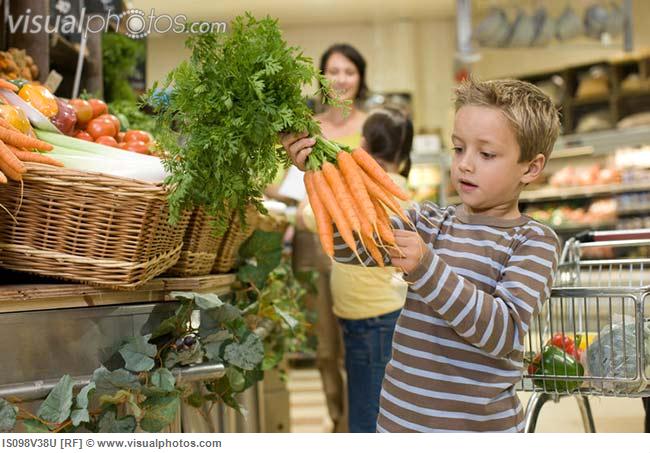 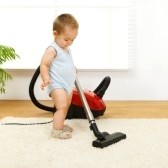 7
¿Qué haces en tu casa para ayudar?
Investiga con tus compañeros el nombre de las 
siguientes labores del hogar.
7
8
9
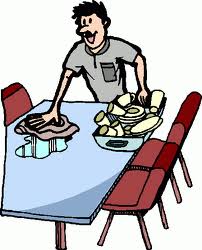 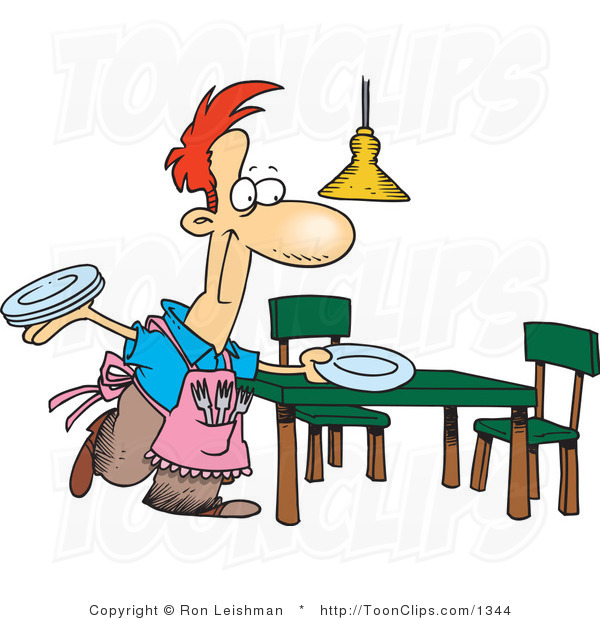 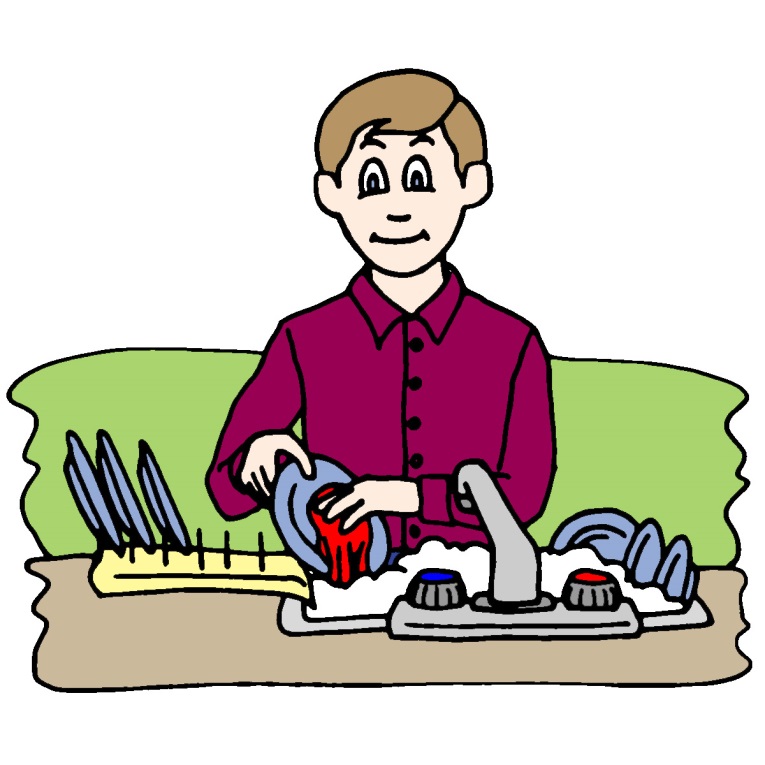 8
¿Qué haces en tu casa para ayudar?
Investiga con tus compañeros el nombre de las 
siguientes labores del hogar.
10
11
12
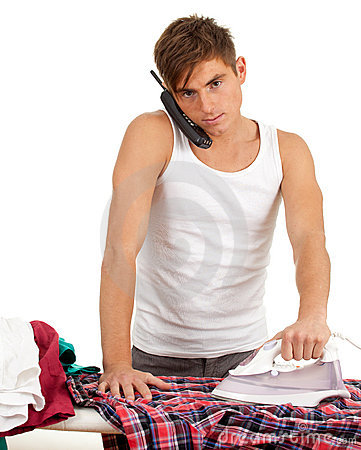 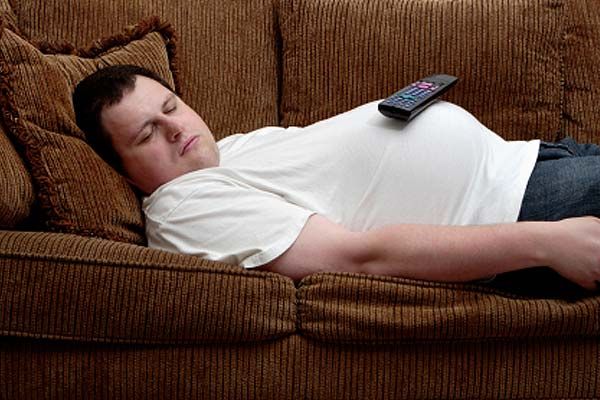 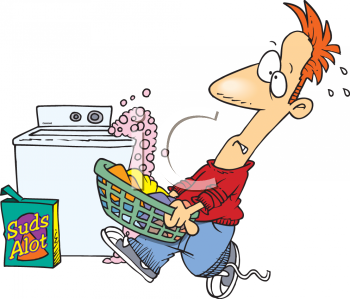 9
¿Qué haces en tu casa para ayudar?
1
2
3
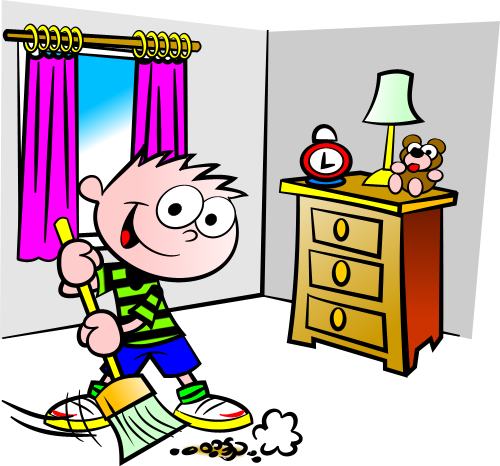 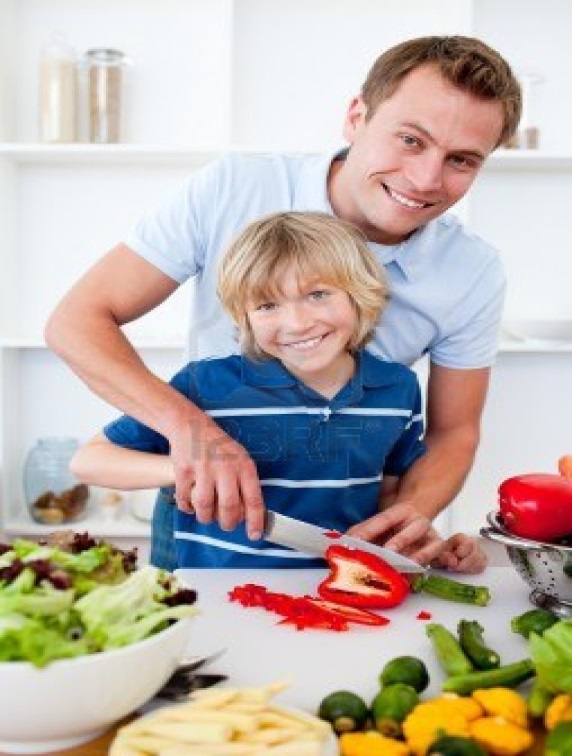 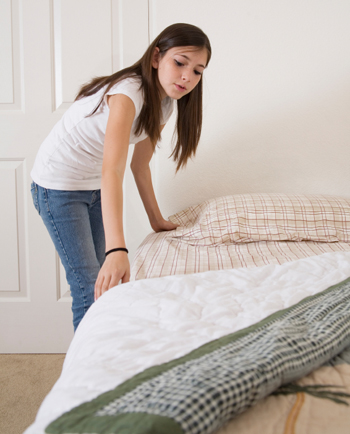 Yo cocino.
Cocinar
Yo barro.
Barrer
Yo hago la cama.
Hacer
10
¿Qué haces en tu casa para ayudar?
4
5
6
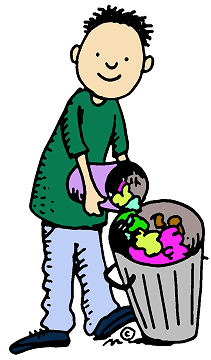 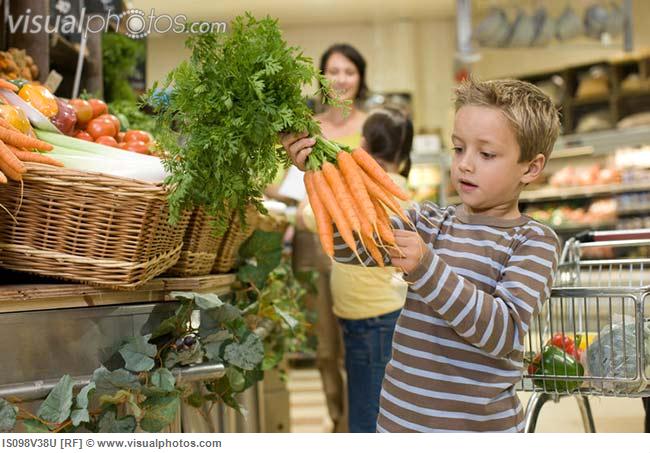 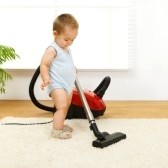 Yo paso la aspiradora.
Yo aspiro.
Pasar/Aspirar
Yo saco la basura.
Sacar
Yo hago las compras.
Hacer
11
¿Qué haces en tu casa para ayudar?
7
8
9
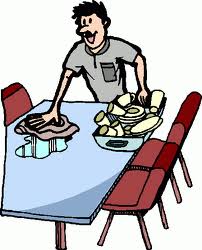 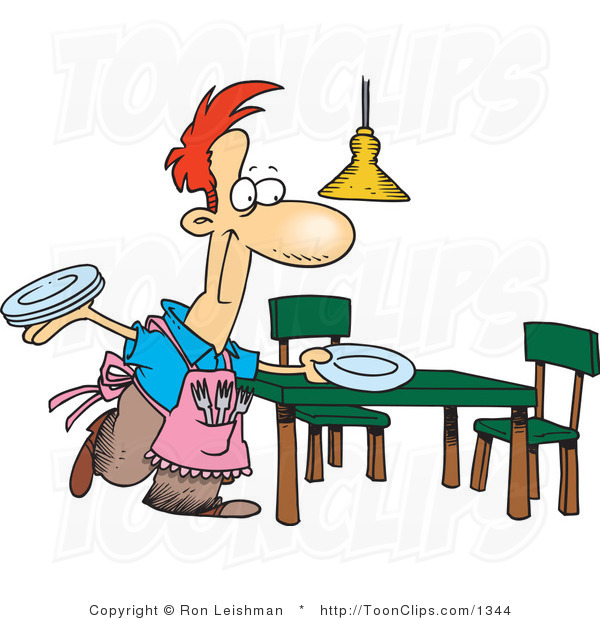 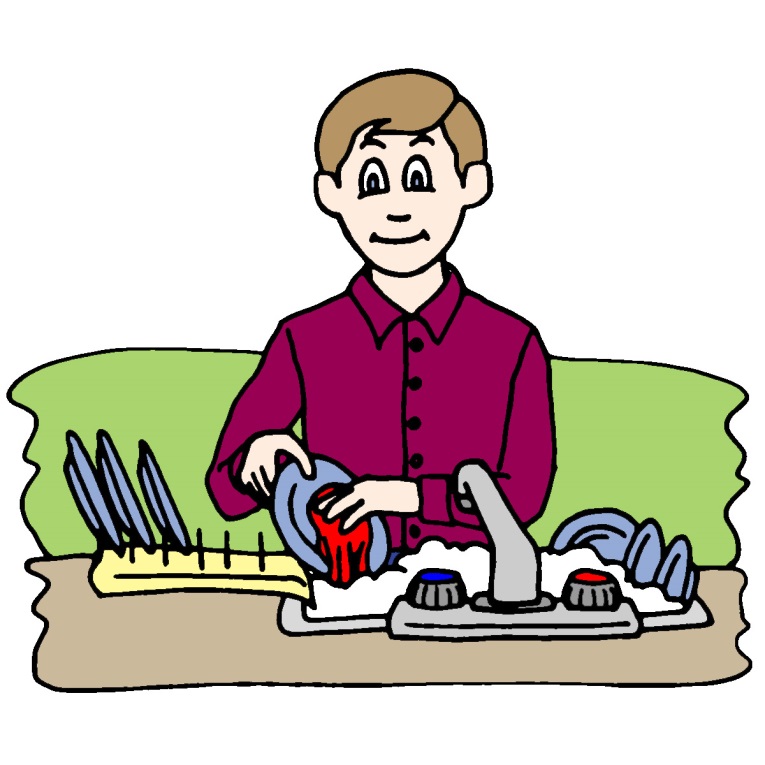 Yo lavo los platos.
Yo friego los platos.
Lavar/Fregar
Yo pongo la mesa.
Poner
Yo quito la mesa.
Quitar
12
¿Qué haces en tu casa para ayudar?
10
11
12
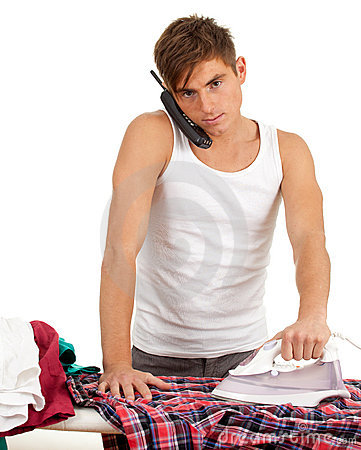 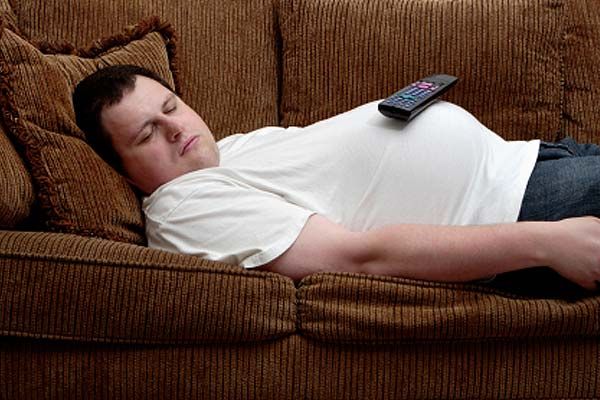 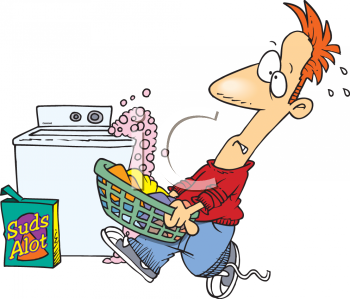 Yo plancho.
Planchar
Yo lavo la ropa.
Lavar
Yo no hago nada.
Hacer
13
¿Qué vas a hacer este fin de semana?
Futuro Inmediato
Use the following structure:
Ir   +   a   +   infinitive of the main verb

Voy    a        planchar la ropa.
Voy    a        lavar la ropa.
Voy    a        poner la mesa.
Voy    a        botar la basura.
Voy    a        barrer.
14
Singular
Yo					voy a…	
tú					vas a   		
él/ella				va a…			
usted (formal) 			va a…

Plural
nosotros				vamos a…
vosotros (Spain)		 	vais a…	
ustedes				van a…
ellos/ellas				van a…
¿Qué vas a hacer este fin de semana?
Futuro Inmediato
15
¿Qué vas a hacer este fin de semana para ayudar en tu casa ?
Usa el futuro inmediato (puedes revisar las laminas # 14-15)
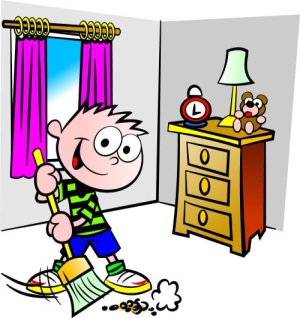 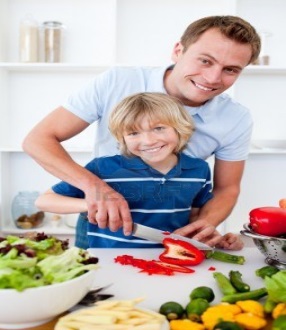 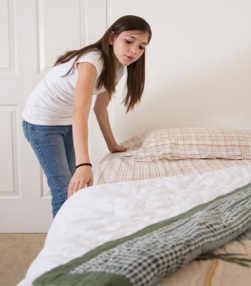 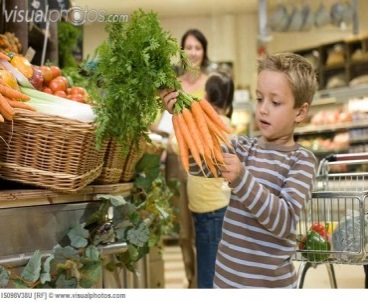 3
1
4
2
1
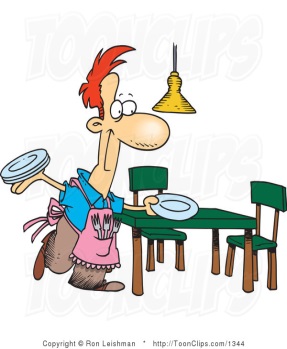 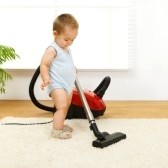 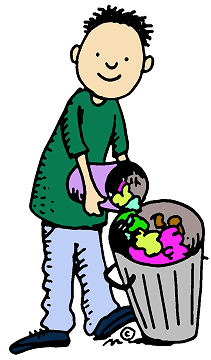 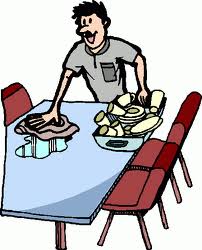 7
8
5
6
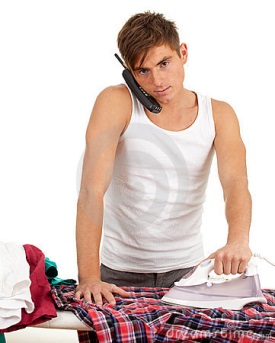 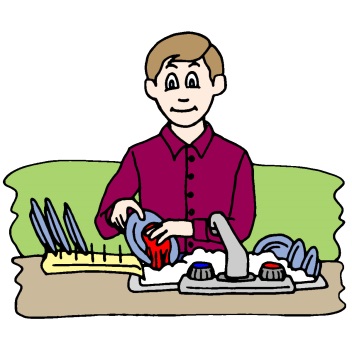 10
11
9
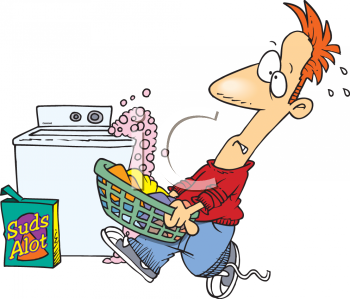 12
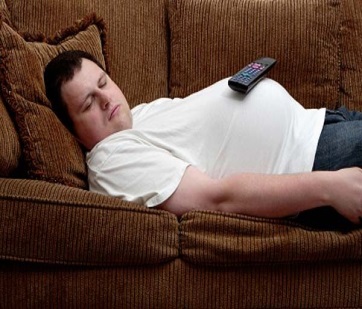 Write your answers before you check the next slide with your answers.
16
¿Qué vas a hacer este fin de semana para ayudar en tu casa ?
Usa el futuro inmediato (puedes revisar las laminas # 14-15)
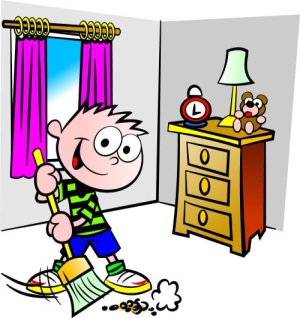 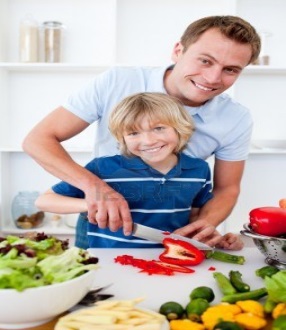 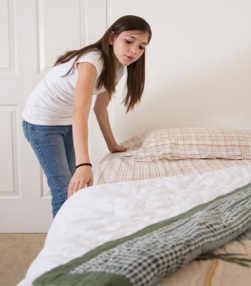 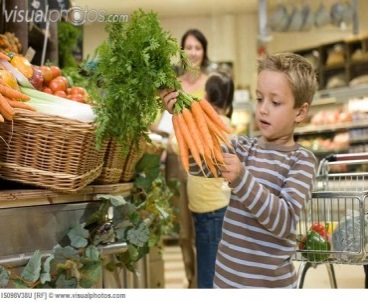 3
1
4
2
1
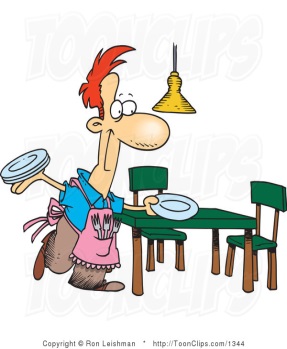 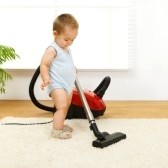 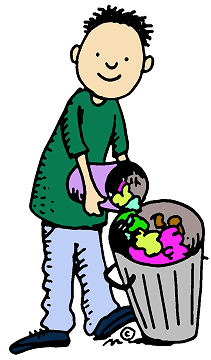 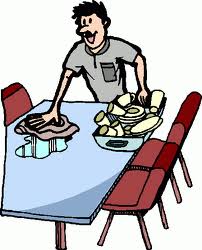 7
8
5
6
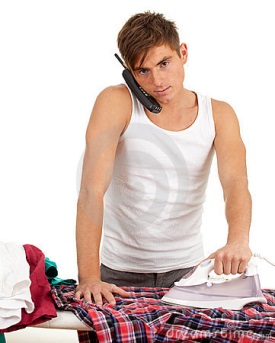 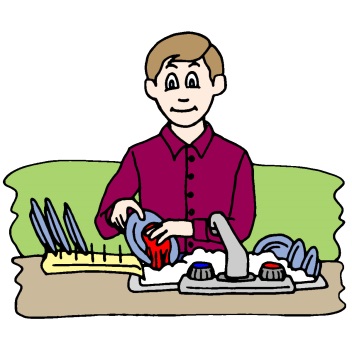 10
11
9
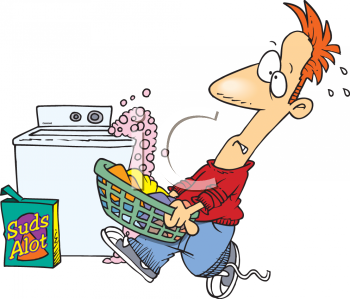 12
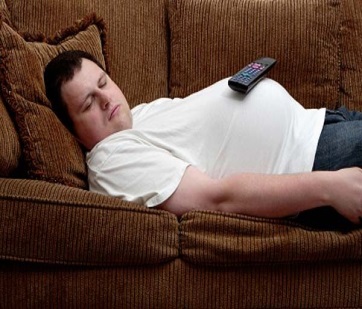 10. Voy a planchar.
12. No hago nada lamentablemente.
3. Voy a hacer la cama.
5. Voy a pasar la aspiradora.  Voy a aspirar.
2. Voy a barrer mi cuarto.
6. Voy a botar la basura.
1. Voy a cocinar.
7. Voy a poner la mesa.
11. Voy a lavar la ropa.
9. Voy a lavar los platos.  Voy a fregar los platos.
4. Voy a hacer las compras.
8. Voy a quitar la mesa.
17
Ahora escribe un párrafo sobre que haces en tu casa 
con tu familia y por qué.  Por lo menos escribe 4 actividades 
que haces para compartir. Tu párrafo necesita una 
Introducción y una conclusión.  También usa palabras de 
transición.

Ejemplo:
Mi familia y yo jugamos cartas todos los vienes porque 
disfrutamos mucho. También vemos television porque 
hay un programa comico que nos gusta mucho.
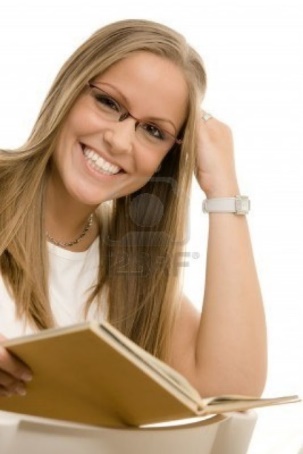 18
Ahora escribe un párrafo sobre cómo vas a ayudar
en tu casa este fin de semana y por qué vas a ayudar
a hacer cada cosa.  Por lo menos escribe 5 actividades 
que vas a hacer para ayudar. Tu párrafo necesita una 
Introducción y una conclusión.  También usa palabras de
transición.

Ejemplo:
Este fin de semana voy a planchar mi ropa porque 
no tengo ropa para el lunes. También voy a poner la
mesa porque la pongo muy bien.
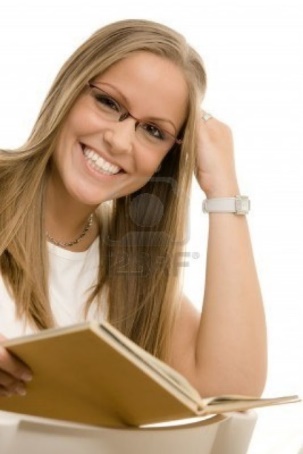 19
Cuando terminen con  tus párrafo, practica con
tres(3) de sus compañeros contestando la siguiente 
pregunta:

1. ¿Qué haces en tu casa con tu familia y por qué?

2. ¿Cómo vas a ayudar en tu casa este fin de semana y por 
     qué?
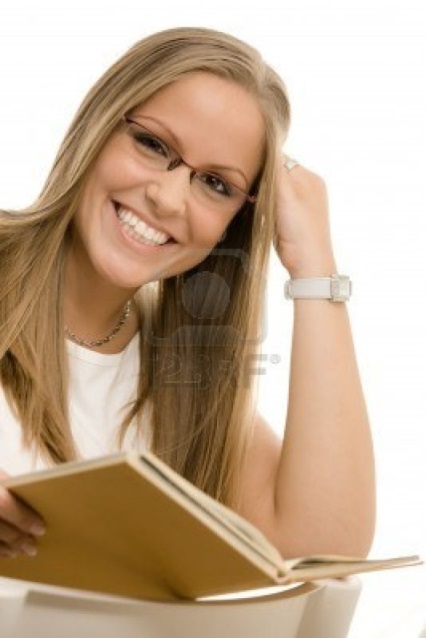 20